Bonjour!
lundi, le dix-huit novembre
Travail de cloche
Vous êtes M. Richard. Mme Giry vous parle de fantôme. Comment repondez-vous?
Bonjour!
lundi, le dix-huit novembre
Vincent d’Indy (1851 – 1931) était compositeur qui était aussi un des enseignants les plus important de son époque de la composition de musique classique. Aujourd’hui, la musique de ses élèves est mieux connu que la sienne.
Notre vedette de vendredi sera…
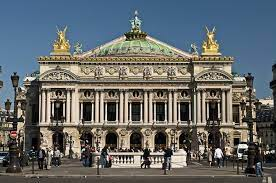 Lisons!
Billet de sortie
Vous êtes Mme Giry. Vous posez votre candidature pour un poste à LCHS. Dr. Robinson vous demande « Pourquoi avez-vous quitté votre poste précédent? » Que dites-vous?